OOSCM Object Oriented SCM
SCM Next Generation
We’d like to declare…
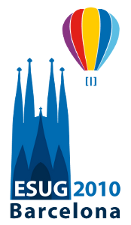 Barcelona
The SCM Conference
Why?
Colin Putney’s Monticello 2
“Merging is the most important feature of an SCM”
Veronica Urquillaz-Gomez 
Torch: Code review before integration
Fernando Olivero
Reify the programmer an his “unit of work”
Dale Henrichs and Mariano Martinez Peck
Metacello
And at the same time as this talk Alan Knigth
Taking about Store
We NEED a BETTER SCM tool
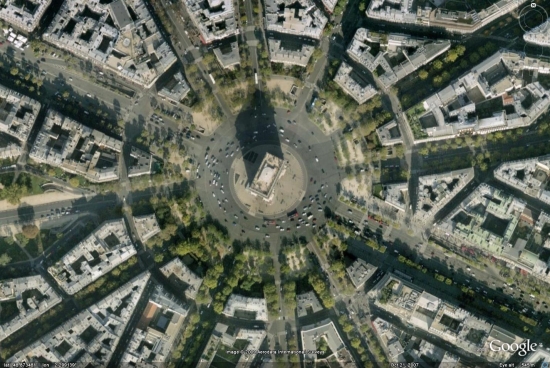 What are we going to talk about
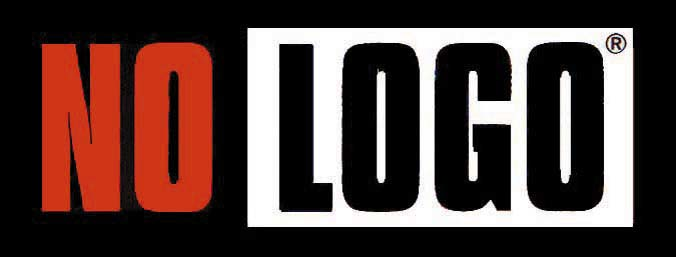 Yet!
OOSCM
A new SCM concept
WHY?
Current tools do not fulfill our goals
Current tools have conceptually different approaches to solve SCM that our idea
We want to promote Smalltalk
Motivation 1
I want to know
where a change was integrated
By who and when
On what versions
What were the changes made to that code during integration
Provide feedback to the programmer at all levels (method, class, etc)
MANAGE CHANGE LIFECYCLE
Motivation 2
Did all the test run after implementing that change?
The programmer should run all tests before submitting the change to integration
Does the change provide new tests?
CHANGE QUALITY
Motivation 3
We don’t want this to be an integration conflict
V1
Object subclass: #Class1
instanceVariableNames: ‘’
SMART AUTOMATIC INTEGRATION
Object subclass: #Class1
instanceVariableNames: ‘a’
Object subclass: #Class1
instanceVariableNames: ‘b’
V1.1
V1.2
Integration Conflict!
Motivation 4
I want the decisions I made during the pre-integration code review to be applied during integration
Reformat the code
Do not integrate this method
PRE-INTEGRATION TOOLS
Motivation 5
AUTOMATIC REFACTORING INTEGRATION
Motivation 6
Seaside releases version 3.1 that includes lots of method renames
I want the system to tell me there is a new version
I decided Patagonia should work with seaside 3.1!!
I can’t because I have to do the rename myself in Patagonia!
Why not applying those renames to Patagonia automatically?
AUTOMATIC UPGRADE
Motivation 7
How do I know if programmers are doing TDD or just testing?
Writing the test first really
How do I know the system architecture and its evolution?
Maven in Java, but can not see its evolution or internal architecture, only dependencies.
QUERY THE REPOSITORY
What can we do withthecurrenttools?
Traditional SCM
Traditional SCM
Archive oriented: Archive is the minimun trackeable item
Between commit changes are lost! (lost of information)
Not easy to track group of changes
No reification of what a module is, what a system is, etc. Just files and directories
Not easy to model the development process
It has to be defined from outside the tool
Good for versioning files, not so for OO development
Advantages:
Simple interface
Can work offline
Monticello/Metacello
Monticello / Metacello
As traditional SCM, only “commits” are saved
Between commit changes are lost
Metacello helps to model the system architecture
But it does not help to
model the development group
Integrate different development lines
See the integration history (evolution)
Advantages:
Simple
Can be use offline 
Metacello provides tools that allow to use it easily
Store *
* We do not have experience with Store, so this could be wrong
ENVY
New objects can be added to the repository
ENVY
Trackable items are methods, classes, modules (application) and systems (configuration maps)
Between commit (versioning) changes are saved
Easy to see method, class and module history
Not so easy to see the system history
Kind of difficult for agile development (unless you remove security, etc)
No reification of programmers changes
No automatic integration (unless you develop it)
ENVY
Disadvantages:
Proprietary
Old server technology
Complex implementation
Only for Smalltalk

The best one we have used so far
OOSCM
Proof of concept
Managechangelifecycle
Managechangelifecycle
Managechangelifecycle
ChangeQuality
ChangeQuality
ChangeQuality
SmartAutomaticIntegration
SmartAutomaticIntegration
SmartAutomaticIntegration
OOSCM
The solution…
OOSCM Goals
SCM oriented to development with Objects
Paradigm shift from traditional SCM
Easy to track programmers work
Easy to track system evolution
Be able to model system architecture
Automatic Integration
Smart
Easy to integrate complex changes (i.e. refactorings)
Upgrades
Automatic upgrading
Not only for Smalltalk:
Planned: Java with Eclipse
Open to other languages
Architecture
Client-Server
REST
Multi-repository
Offline support
IDE Client: Plug-In Architecture
WebBrowser support
Details
Technology:
Developed with Pharo
Production: GLASS
Project:
Subsidy of the Argentine Ministry of Technology (USD 38 K)
Total time: 13 months (with out refactoring integration)
We just started
License:
Not sure, open client, close server? 
Open for Smalltalk, paid for other languages?
Based on projects, customers, SaaS?
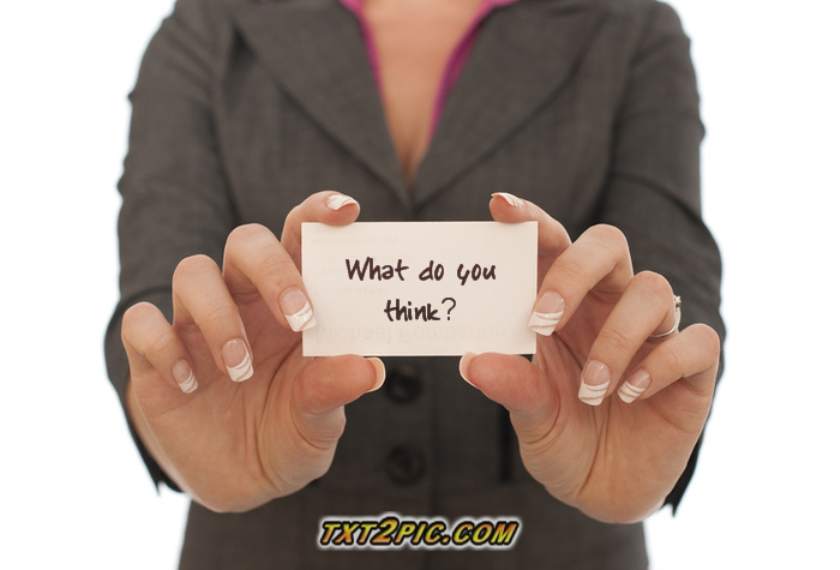 Suggestions – Help – Support - Ideas
Thank you!
info@10pines.com
www.10Pines.com

twitter: @10Pines
Hernan Wilkinson
hernan.wilkinson@10pines.com

Jorge Silva
jorge.silva@10pines.com